Pick 4 words to define.
TPS their meaning and importance to this topic.
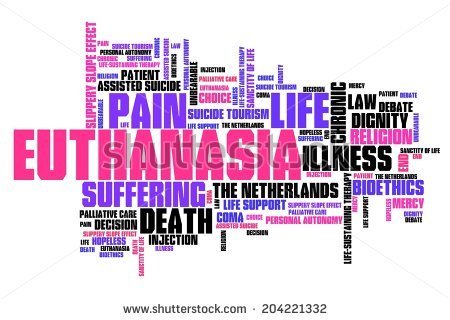 Applied Ethical Issue - Euthanasia
Success Criteria

To confidently explain the meaning of the key terminology.
To be able to explain the law on euthanasia and to analyse public and political opinion towards any proposed changes in the law.
To describe the law in other countries.
To explain and evaluate to work of the organisation Dignitas with applies examples to illustrate my evaluation.
Euthanasia
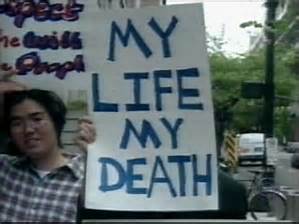 The term Euthanasia comes from the Greek words meaning Easy (or good) and Death.

Eu – goodly (good/gentle)
Thanatos - death

It has come to mean the practice of bringing about the death of a person to alleviate suffering. 

It is an emotive and complex issue which raises a variety of ethical concerns and dilemmas.
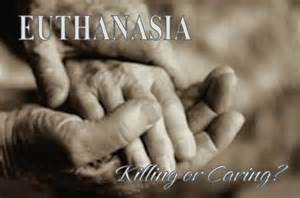 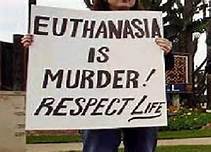 What do you think?
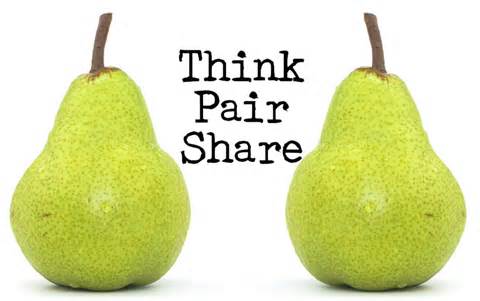 Do all people, regardless of health have a right to euthanasia?
How could laws allowing euthanasia be used in a corrupt manner?
Should euthanasia be legalised in the UK?
What is your view on assisted euthanasia and why?
Youngest in the pair are odds – red 

Oldest in the pair are even - purple
Euthanasia is performed without the dying person being told. e.g. a coma patient.
Voluntary Euthanasia
Doctors give the patient pain killing drugs knowing that the drug will also kill the patient.
Involuntary Euthanasia
Doctors give a painkilling drug but do nothing to save the patient.
Passive Euthanasia
Active Euthanasia
Euthanasia has to be performed because a person has a certain illness or has reached a certain age. (NOT LEGAL)
Euthanasia is performed because the patient has asked for it. e.g. a cancer patient who asks for a drug to quicken their death
Compulsory Euthanasia
Euthanasia is performed because the patient has asked for it. e.g. a cancer patient who asks for a drug to quicken their death
Voluntary Euthanasia
Involuntary Euthanasia
Euthanasia is performed without the dying person being told. e.g. a coma patient.
Doctors give a painkilling drug but do nothing to save the patient.
Passive Euthanasia
Doctors give the patient pain killing drugs knowing that the drug will also kill the patient.
Active Euthanasia
Euthanasia has to be performed because a person has a certain illness or has reached a certain age. (NOT LEGAL)
Compulsory Euthanasia
Euthanasia – UK Law
UK Law:
Depending on the circumstances euthanasia is seen as either manslaughter or murder and can is punishable with a maximum penalty of up to life imprisonment.

Assisted suicide is illegal under the terms of the Suicide Act and carries a potential punishment of up to 14 years.
Task:

Use the links/QR and find of 5 – 10 key points about the 2015 Right to Die Bill.
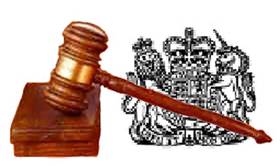 Euthanasia – UK Law
The proposed UK Right to Die Bill – aim to change the current UK law.
Responses to proposed changes in the laws on euthanasia in the UK
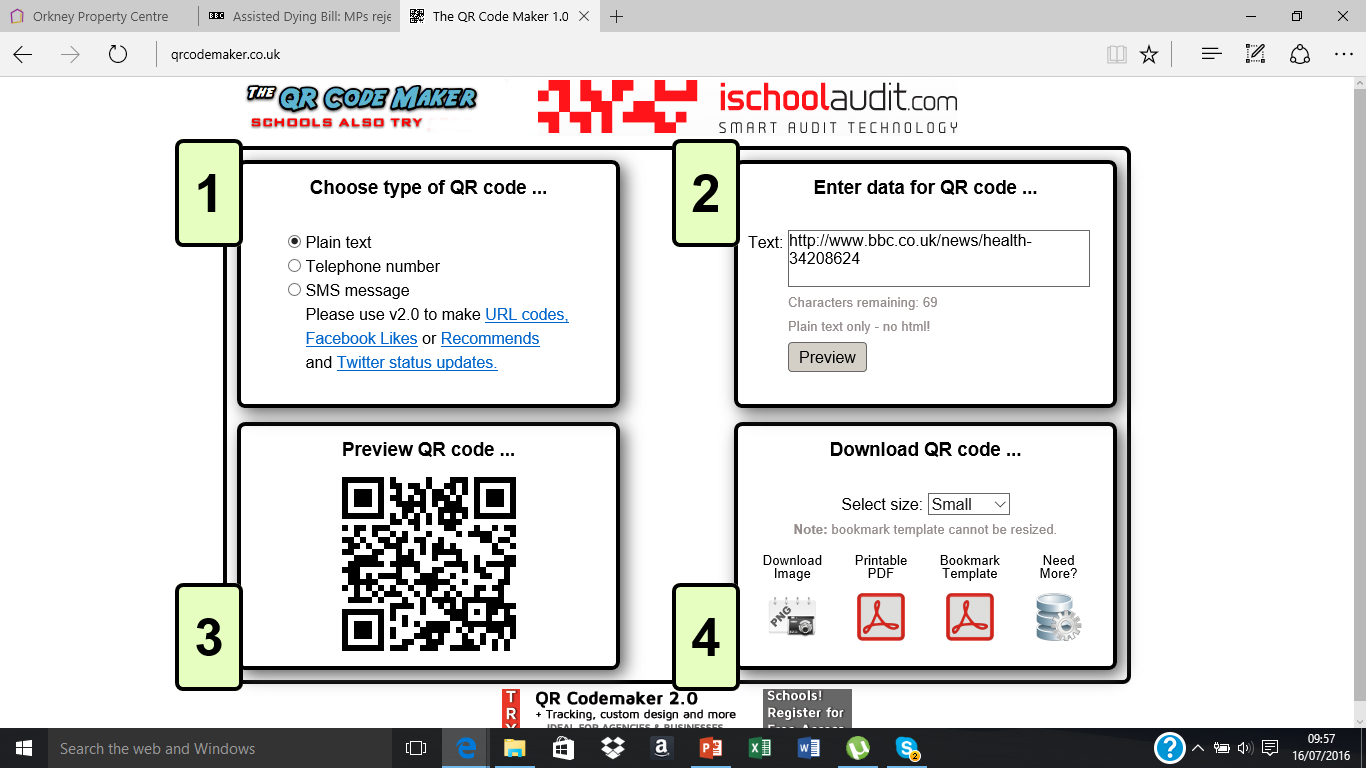 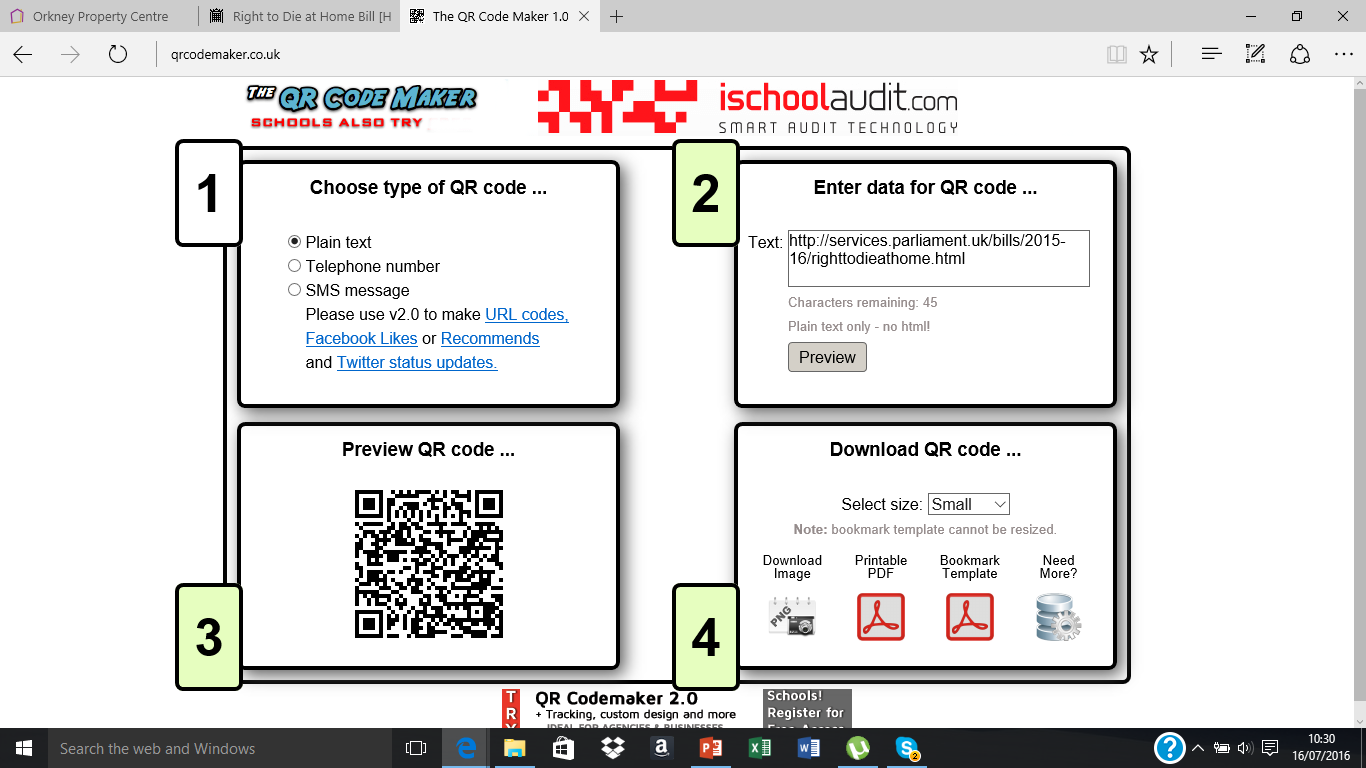 The Law – World Wide
Timed Table Task: 
Use the QR to find out the law in:
Netherlands
Switzerland
France
USA


Aim for 4-5 brief facts on each.
Feedback

Each table to feedback on one aspect

Random selection speaker
Dignitas
Research the Dignitas organisation
Find out 5 facts about them and their founder:
1)
2)
3)
4)
5)
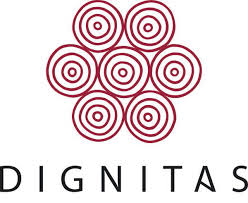 Stretch yourself task:
Do you think this organisation is right to offer this service?
Glossary Challenge
Active
Passive
Involuntary
Voluntary
Indirect 
Compulsory
Assisted Suicide
DNR
Right to Die
Right to Self Determination
Living Will
Autonomy
Sanctity of life
Quantity of life
Quantity of life
Doctrine of Double Effect
Palliative Care
Respite Care
Hospice Movement
Slippery Slope Argument
HW Task:
Knowing the key terms and using them correctly in you exam is a basic expectation.

This task will act as revision for those that studied the topic at GCSE and as a good catch up for those that did not.

In pairs – divide up the terms and explain the meanings (use your own words do not copy from the internet).

Create a glossary in your notes by sharing your definitions.